Obst und Gemüse
Der Apfel
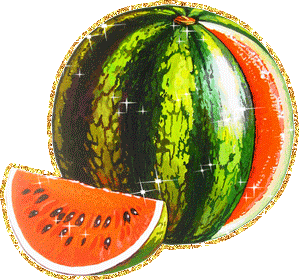 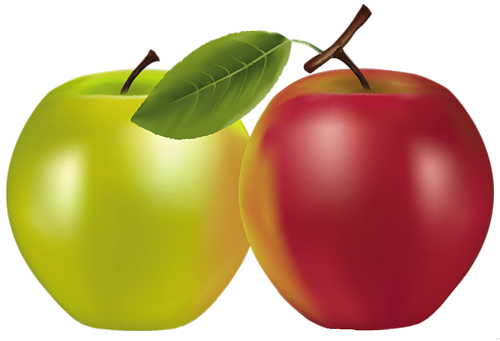 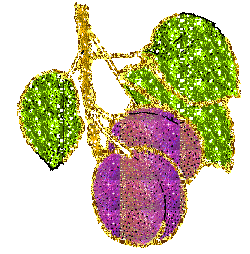 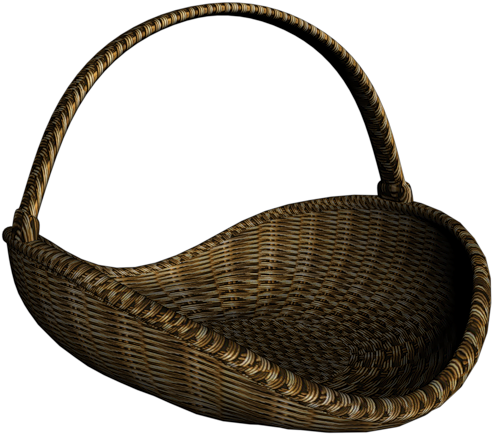 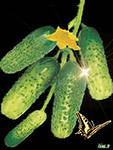 Die Gurke
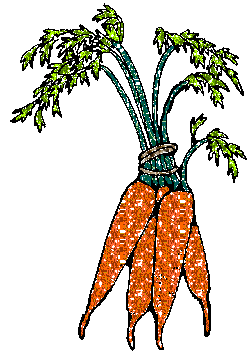 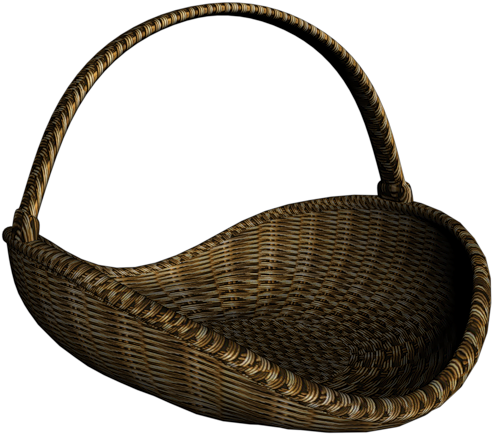 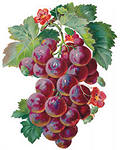 Der Pfirsich
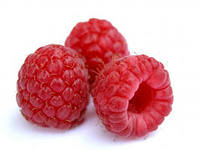 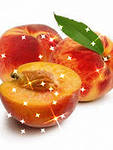 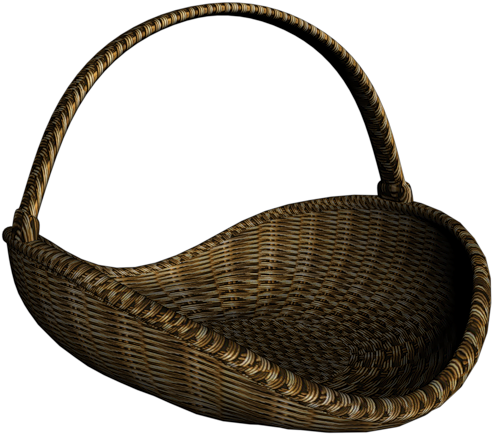 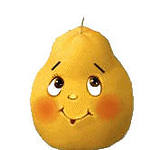 Der Kohl
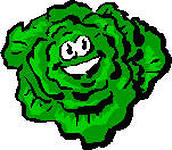 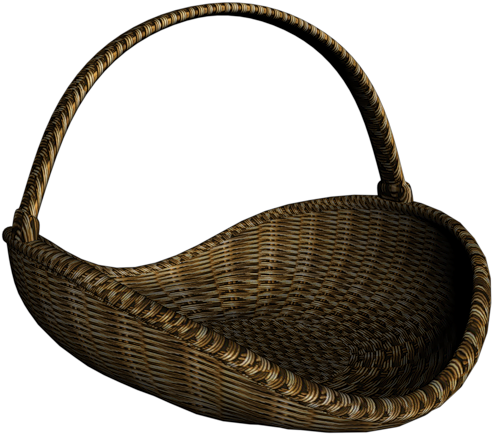 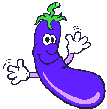 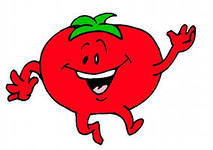 Die Tomate
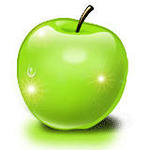 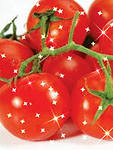 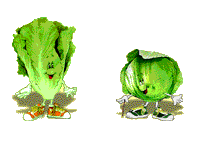 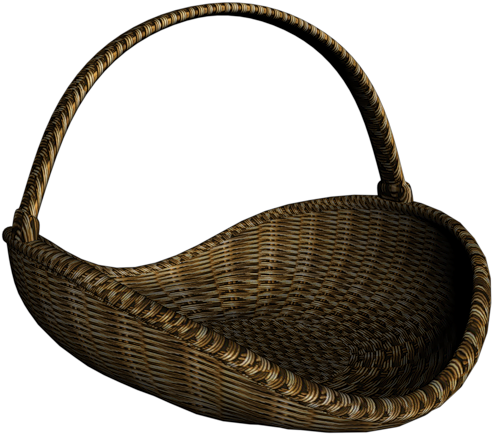 Die Kartoffel
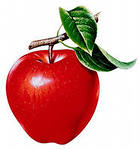 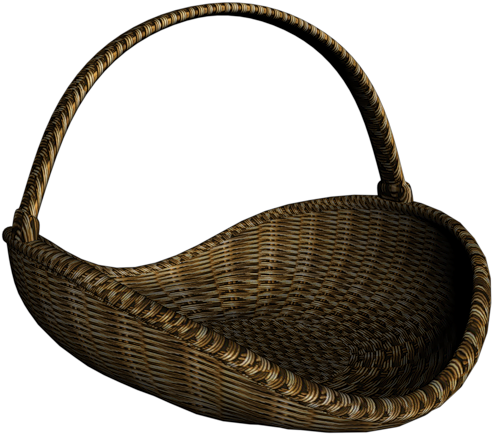 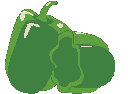 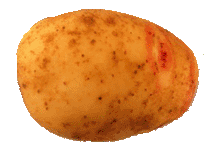 Die Melone
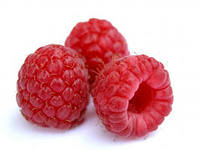 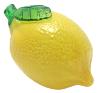 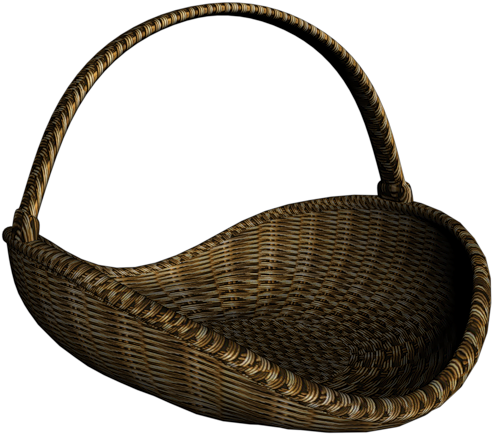 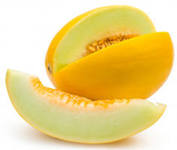 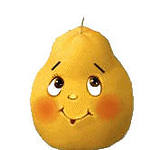 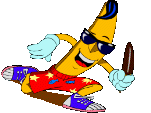 Die Birne
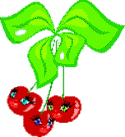 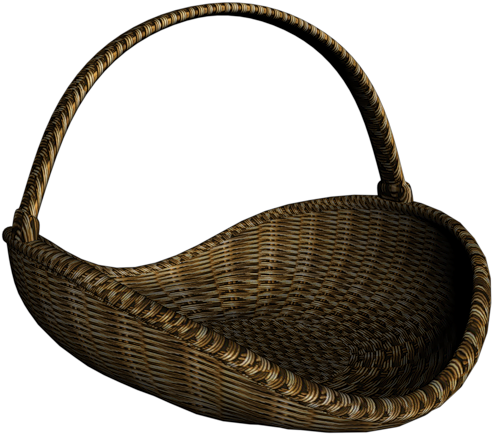 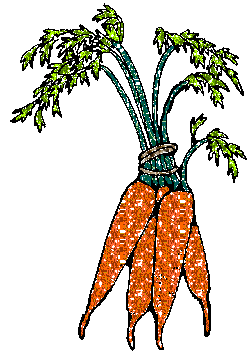 Die Zwiebel
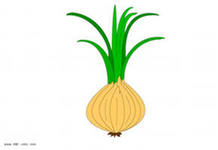 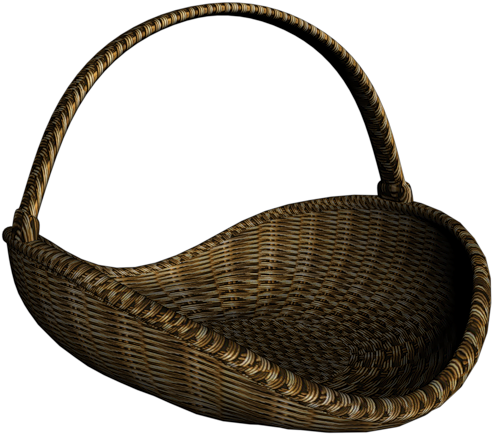 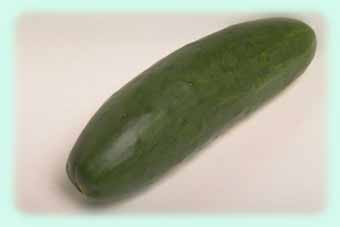 Die Mohrrübe
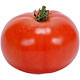 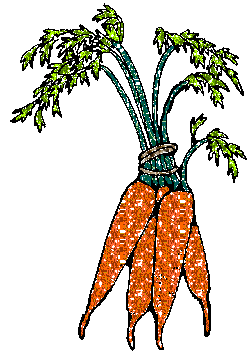 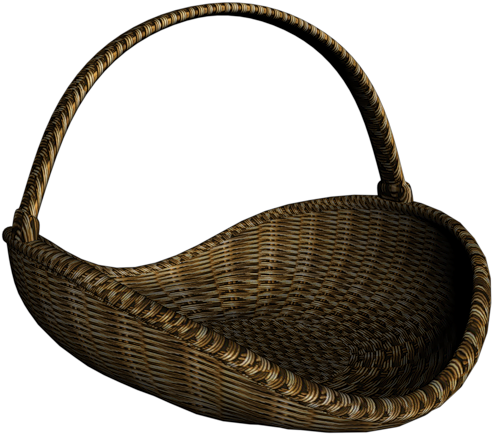 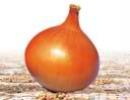 Die Weintraube
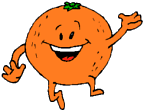 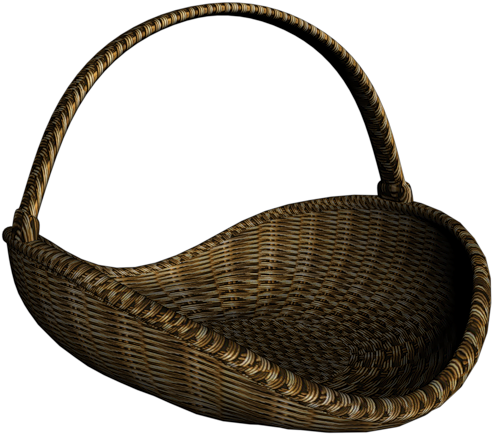 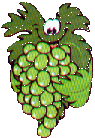 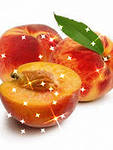 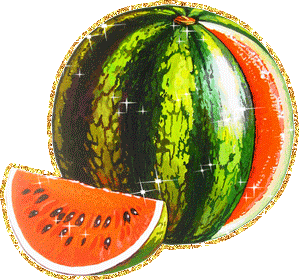 Die Wassermelone
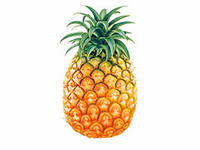 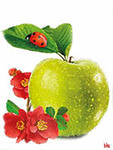 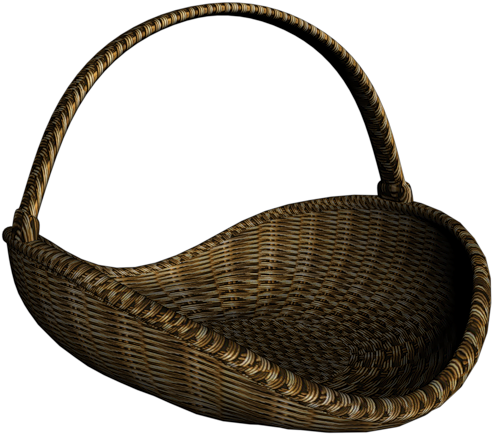 Die Pflaume
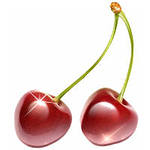 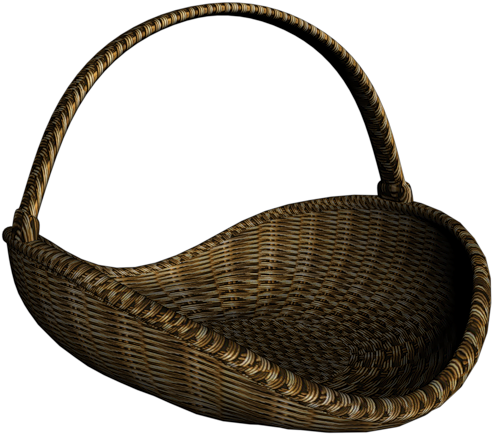 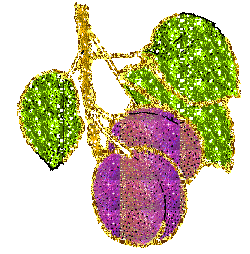 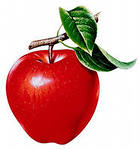 Список используемых ресурсов:
http://images.yandex.ru/#!/yandsearch?text=шаблоныдляпрезентаций&stype=image&lr=65&noreask=1&source=wiz&uinfo=sw-1349-sh-622-fw-0-fh-448-pd-1
http://mir-kartinok.ucoz.ru/forum/2-5-

1http://yandex.ru/yandsearch?text=%D0%B0%D0%BD%D0%B8%D0%BC%D0%B0%D1%88%D0%BA%D0%B8+%D1%84%D1%80%D1%83%D0%BA%D1%82%D1%8B+%D0%B8+%D0%BE%D0%B2%D0%BE%D1%89%D0%B8&lr=65
Тренажёр подготовила учитель немецкого языка
 МКОУ 2-Петропавловской СОШ
Зайцева Эльвира Александровна